This lesson
Work done as energy transfer
Power as the rate of energy transfer
Interpreting force/distance graphs
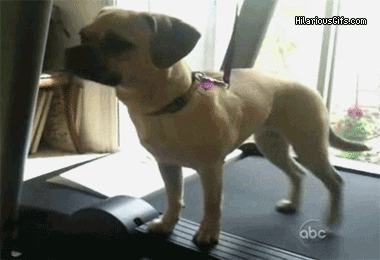 Work
In physics, work has a special meaning, different to “normal” English.
Work
In physics, work is the amount of energy transformed (changed) when a force moves (in the direction of the force)
Work
For example, if Mr Porter pushes a table, he is doing work against the friction force of the table against the floor.
Calculating work
The amount of work done (measured in Joules) is equal to the force used (Newtons) multiplied by the distance the force has moved (metres).
Force (N)
Distance travelled (m)
Important
The force has to be in the direction of movement. Carrying the shopping home is not work in physics!
What if the force is at an angle to the distance moved?
Work = Fscosθ
F
θ
s
Fcosθ is the component of the force in the direction of movement
Lifting objects
When we lift objects, we are doing work because a force is moving.
Force
Distance moved
Lifting objects
Our lifting force is equal to the weight of the object.
Lifting force
weight
Work done (J) = Force (N) x distance (m)
A woman pushes a car with a force of 400 N at an angle of 10° to the horizontal for a distance of 15m. How much work has she done?
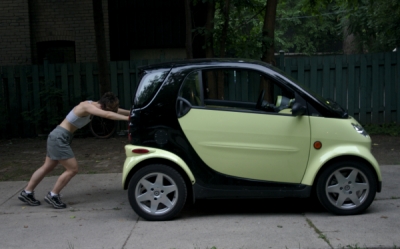 Work done (J) = Force (N) x distance (m)
A woman pushes a car with a force of 400 N at an angle of 10° to the horizontal for a distance of 15m. How much work has she done?

W = Fscosθ = 400x15x0.985
W = 5900 J
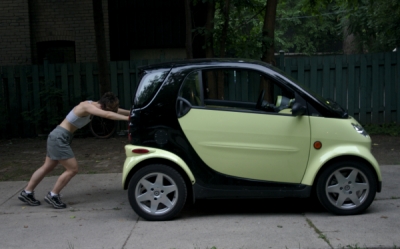 Work done (J) = Force (N) x distance (m)
A man lifts a mass of 120 kg to a height of 2.5m. How much work did he do?
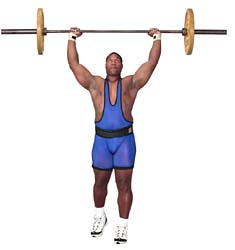 Work done (J) = Force (N) x distance (m)
A man lifts a mass of 120 kg to a height of 2.5m. How much work did he do?

					Force = weight = 1200N

					Work = F x d = 1200 x 2.5
					Work = 3000 J
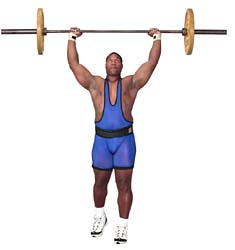 How much work can you do?
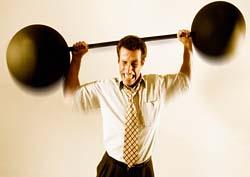 Arm curls
Force required = weight of object = mg = mass (kg) x 9.81
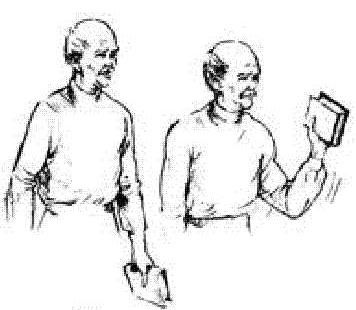 distance
[Speaker Notes: Explain that students are going to see how many arm curls they can do in 1 minute. They will calculate the work doen in each lift my measuring as shown on the slide.]
Off you go!
[Speaker Notes: Students see how many arm curls they can do in a minute. Use slotted masses or dumb bells (1 kg). Students should measure the distance travelled as of course they all have different sized arms! This calculation is obviously an estimate of the work done.]
Power!
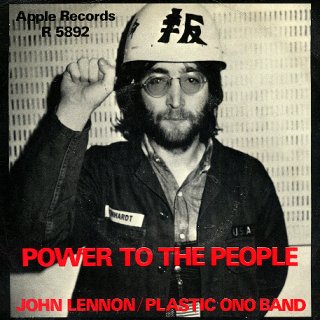 Power!
Power is the amount of energy transformed (changed) per second. It is measured in Watts (1 Watt = 1 J/s)

Power = Energy transformed (work done)
				time
Formula NOT in data booklet!
Power
For each of the people in your table, can you calculate their power?
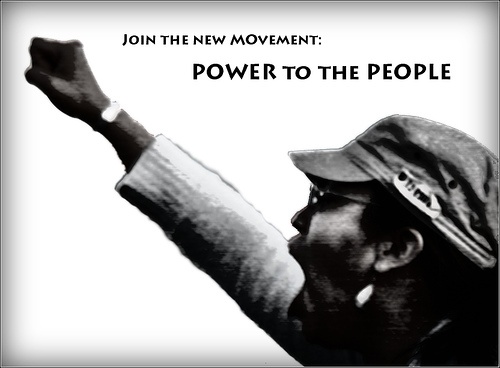 Power = Fv
If a force is moving with a constant velocity, how much work is it doing?

Power = work/time = force x distance/time

Power = force x velocity = Fv
Work done in stretching a spring?
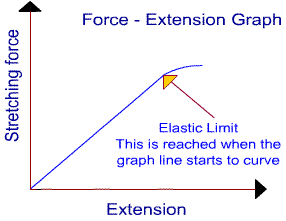 Work done in stretching a spring
Work done in stretching spring = area under graph
F/N
x/m
2.3 Hooke’s law
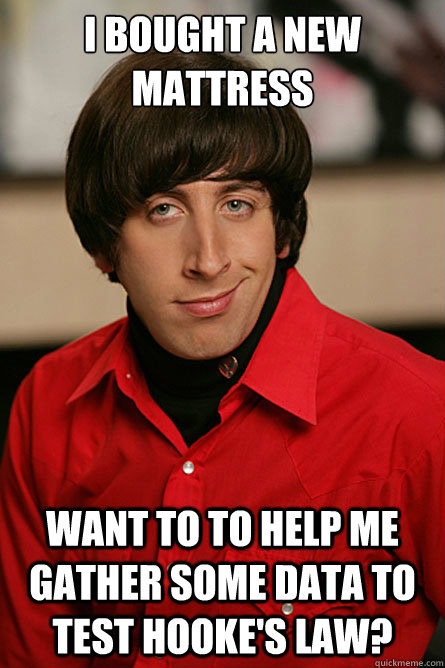 Work done in strectching a spring
Ep = ½kΔx2
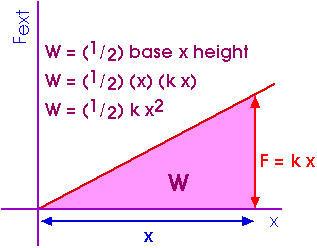 This lesson
Kinetic energy
Gravitational kinetic energy
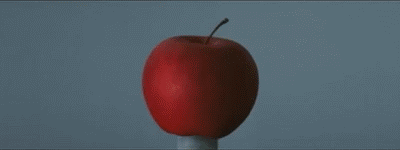 Work done (J) = Force (N) x distance (m)
A man lifts a mass of 120 kg to a height of 2.5m. How much work did he do?

				Force = weight = mg
				Distance = change in height = Δh

				Work = Force x distance
					Work = mgΔh
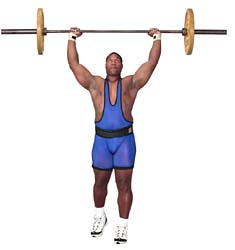 The work done is transformed in gravitational potential energy
ΔEp = mgΔh
m
kg
Joules
N/kg or m/s2
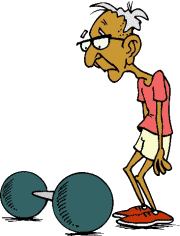 Assuming constant g
Example
Woof! (help!)
A dog of mass 12 kg “accidently” falls from an aeroplane at a height of 3.4 km. How much gravitational energy does the dog lose between falling from the plane to the ground?
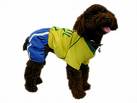 Example
On earth g = 9.81 m.s-2
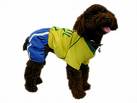 Mass of dog = 12 kg
Height = 3.4 km = 3400 m
Example
On earth g = 9.81 m.s-2
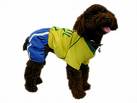 Mass of dog = 12 kg
GPE lost by dog = mgΔh = 12 x 9.81 x 3400 = 400 248 J
Height = 3.4 km = 3400 m
Kinetic energy
Kinetic energy
Kinetic energy of an object can be found using the following formula

Ek = ½mv2
		  
where m = mass (in kg) and v = speed (in m.s-1)
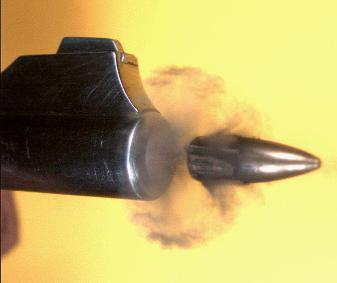 Example
A bullet of mass 150 g is travelling at 400 m.s-1. How much kinetic energy does it have?
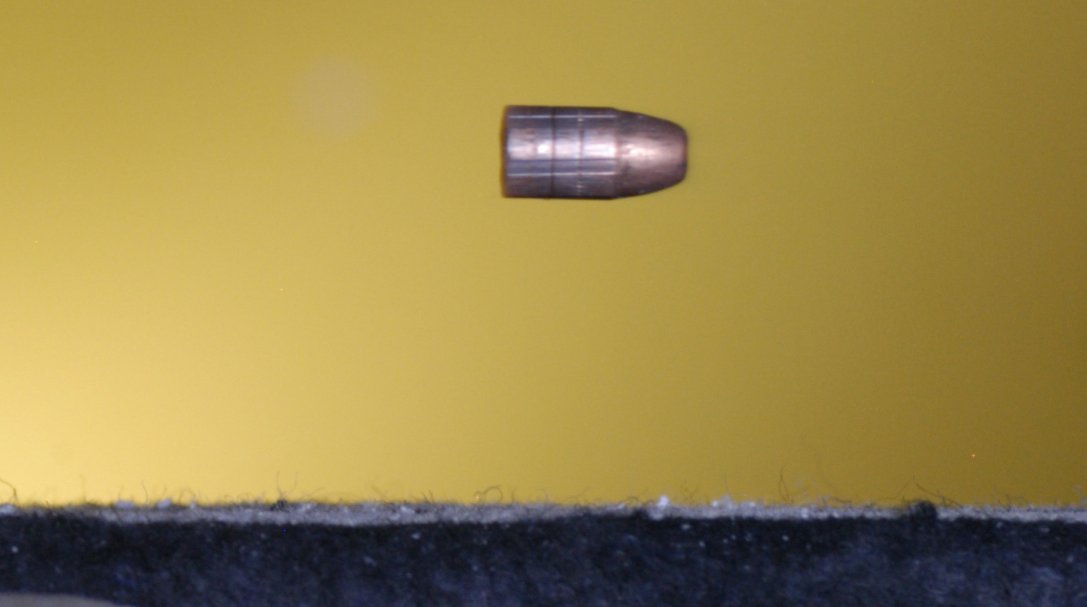 Example
A bullet of mass 150 g is travelling at 400 m.s-1. How much kinetic energy does it have?

Ek = ½mv2 = ½ x 0.15 x (400)2 = 12 000 J
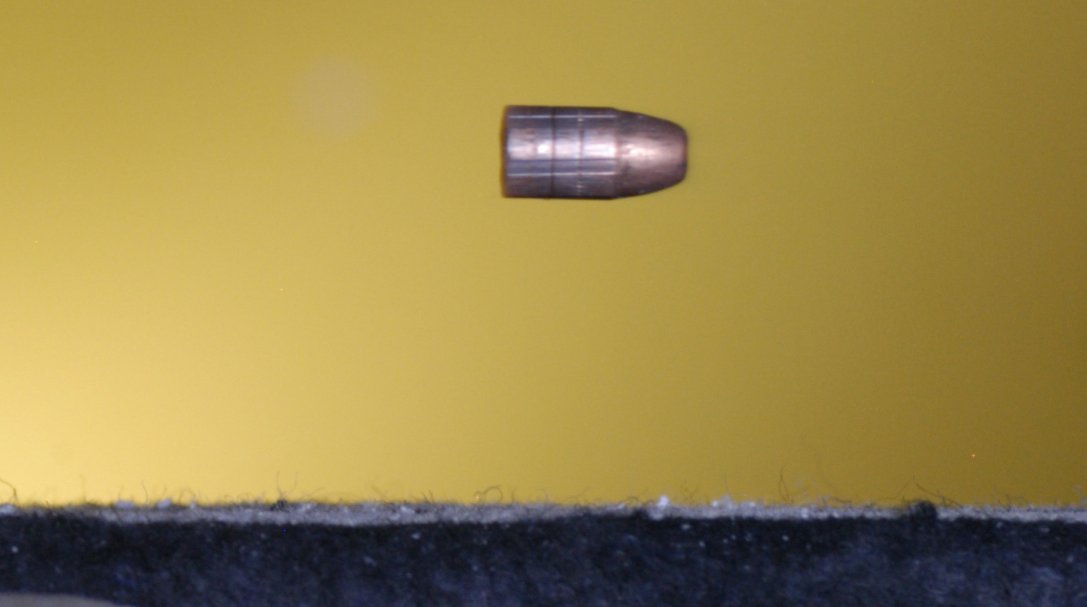 Energy changes
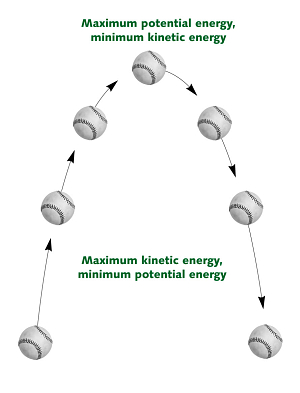 Example
GPE lost by dog = mgh = 12 x 10 x 3400 = 400 248 J
Just before the dog hits the ground, how fast is the dog travelling? (assuming no air resistance)
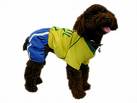 Example
GPE lost by dog = kinetic energy gained
400 248 J = ½mv2
400 248 = ½ x 12 x v2 = 6v2
66708 = v2
V = (66708)½ = 258 m.s-1
Why will the dog actually being going slower than this? What has the GPE changing into instead?
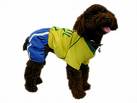 2.3 GPE and KE questions